Computing- Thursday 14.1.21
LO- Novel use of the count tool for Literacy
Log onto purple mash and search 2calculate
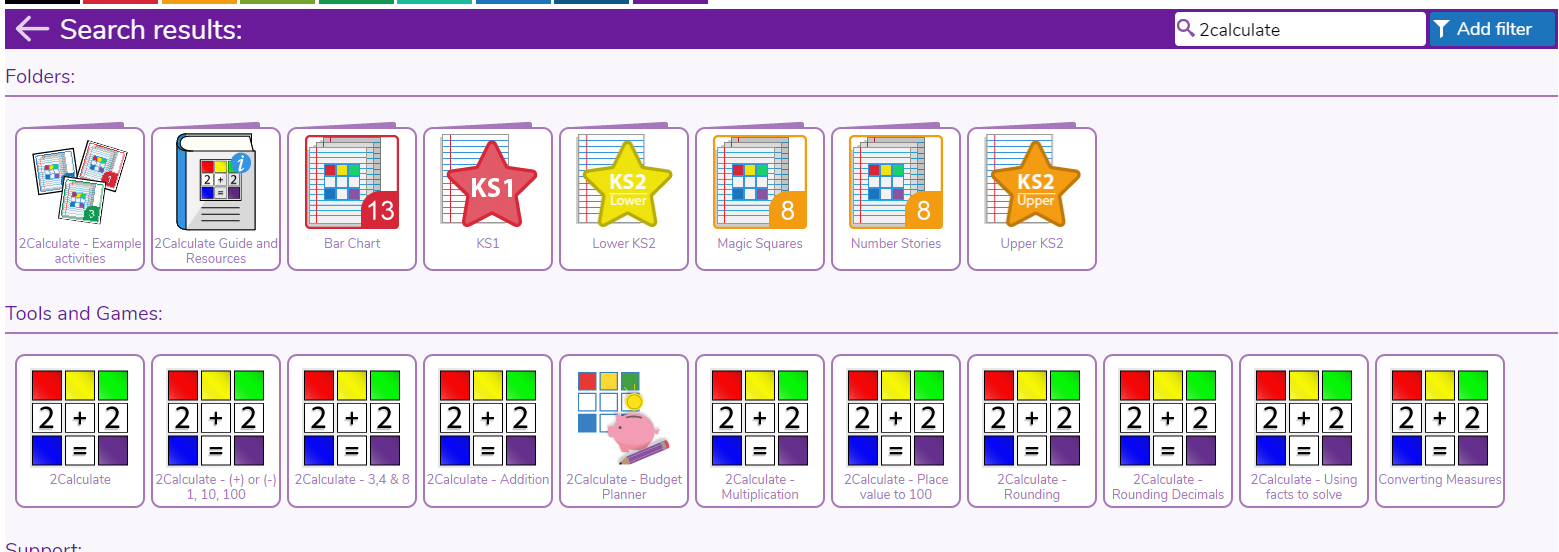 You will have an empty grid. Click the icon in the circle and it will bring up numbers and letters across the grid. This will make it advanced mode.
You can use the addition and subtraction buttons to make the grids bigger and smaller.
Produce this layout on your spreadsheet.
Make sure to click on each vowel when using the ‘How many’ tool.
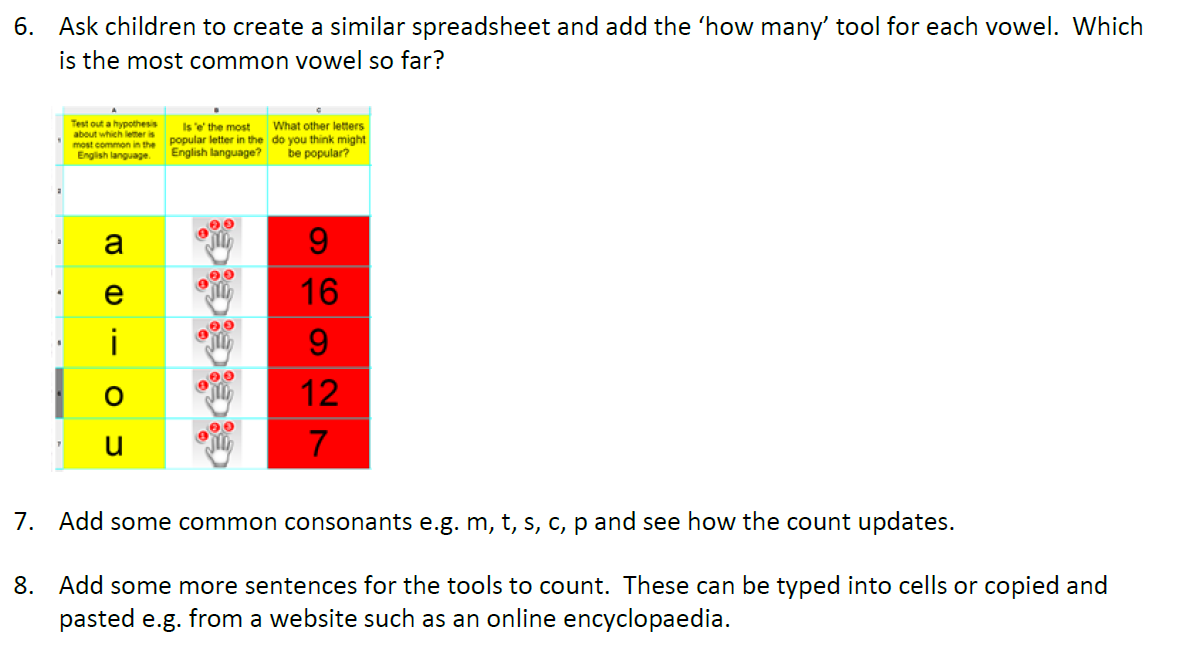 Here are some examples of sentences to use to count the most popular vowel/consonants
Challenge